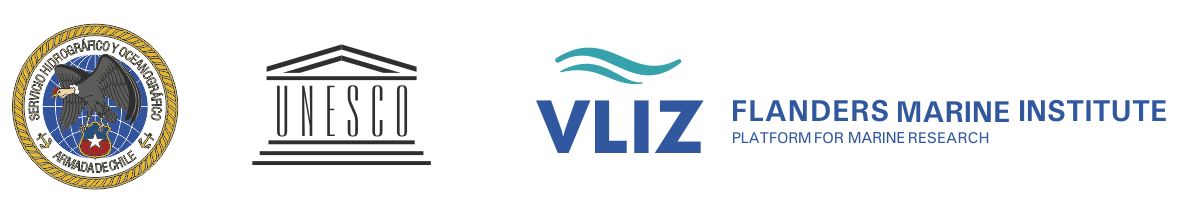 Taller

“Acceso compartido a datos de Nivel del Mar:
Herramienta para una respuesta Regional
efectiva ante Emergencias de Tsunami”. 


27 al 30 de septiembre 
Valparaíso - Chile
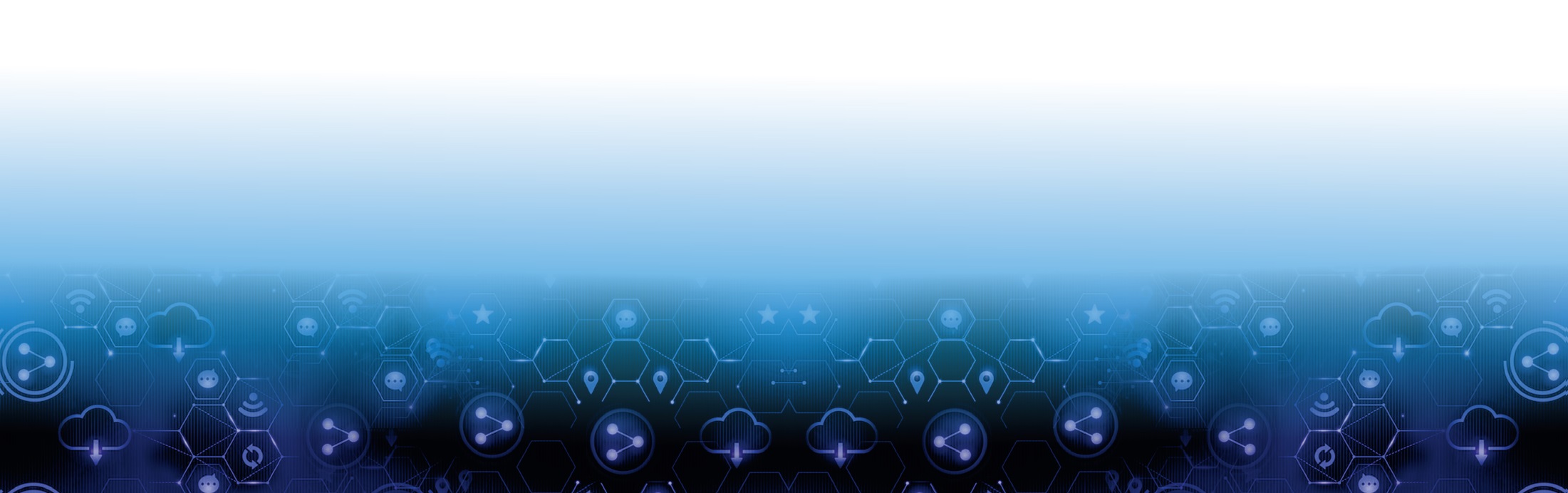 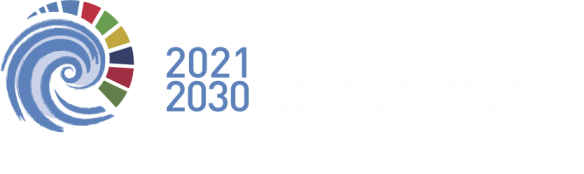 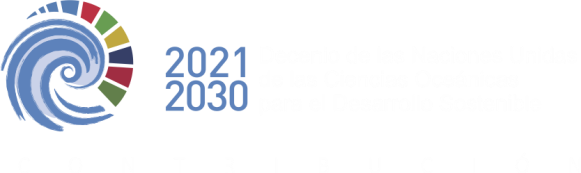 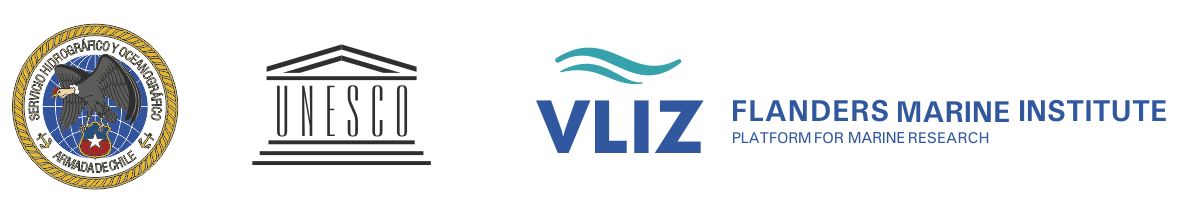 Erupción de Hunga Tonga – Hunga Ha’apai
2022
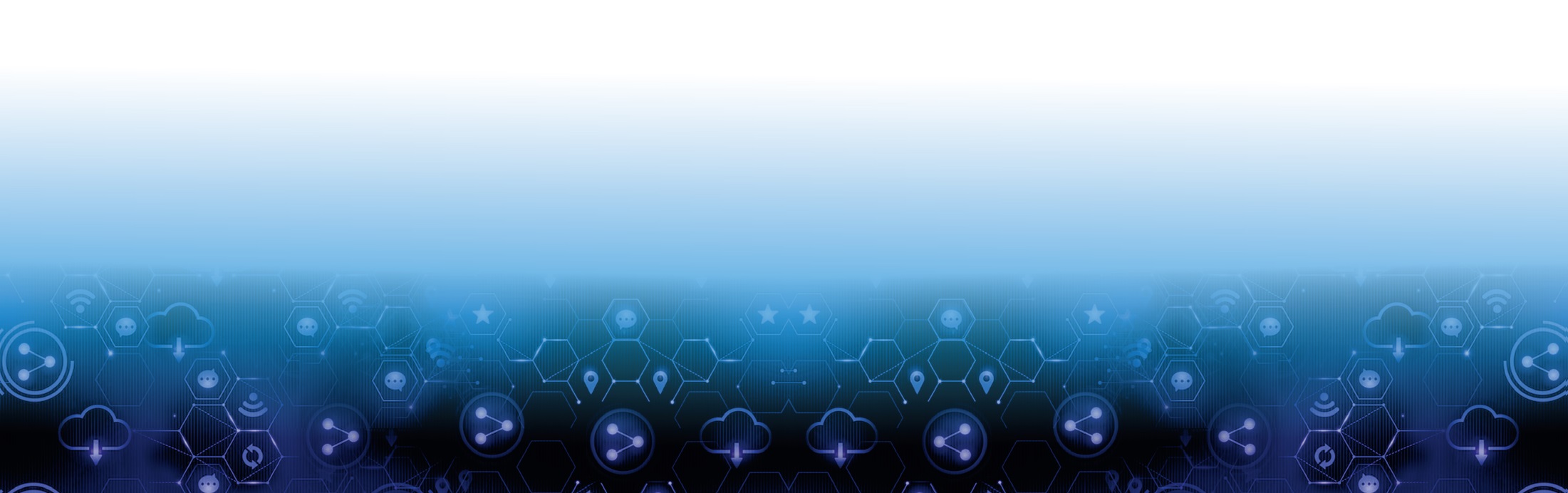 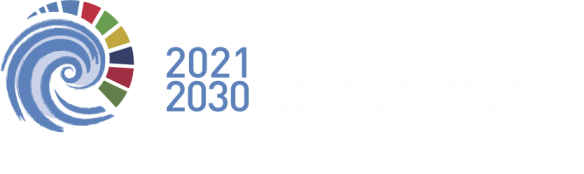 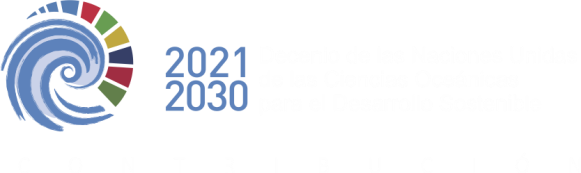 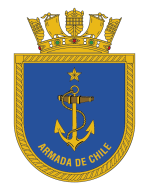 Visión General
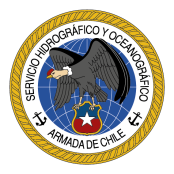 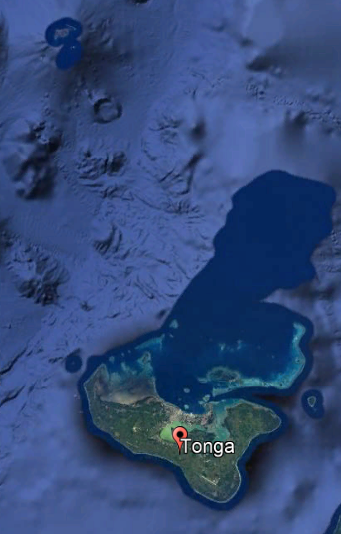 Ciclo eruptivo inicia en Diciembre 2021.
Erupciones menores 13 y 14 de Enero generan variaciones en ENM Nukualofa.
Sistema de mensajería PTWC no adaptado a Tsunamis provocados por fuentes no-sísmicas.
Mensajes difundidos manualmente a PF de Tsunami.
P A T R I O T I S M O
HONOR
LEALTAD
VALENTÍA
INTEGRIDAD
DEBER
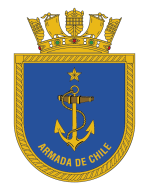 Línea de tiempo
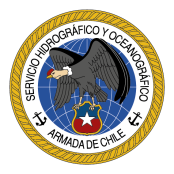 Acciones y Boletines emitidos por el SNAM UTC
05:30 Activación DART y ENM Tonga
Hora de la erupción
T0=04:15 UTC
04:26 PTWC
Estima Inicio del Tsunami
05:35 Inicio monitoreo área afectada
05:00 Llamado Sub-Director a JS
05:50 Activación DART Samoa ENM amp. 0.7 m
Bol 01 PTWC en Página web
Amenaza Samoa Am.
Mando informado
P A T R I O T I S M O
HONOR
LEALTAD
VALENTÍA
INTEGRIDAD
DEBER
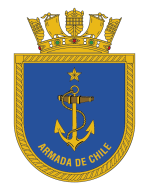 TONGA – 15/01/2022
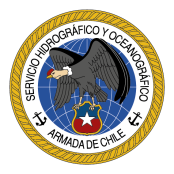 Acciones y Boletines emitidos por el SNAM UTC
Boletín 01 sólo por página web.
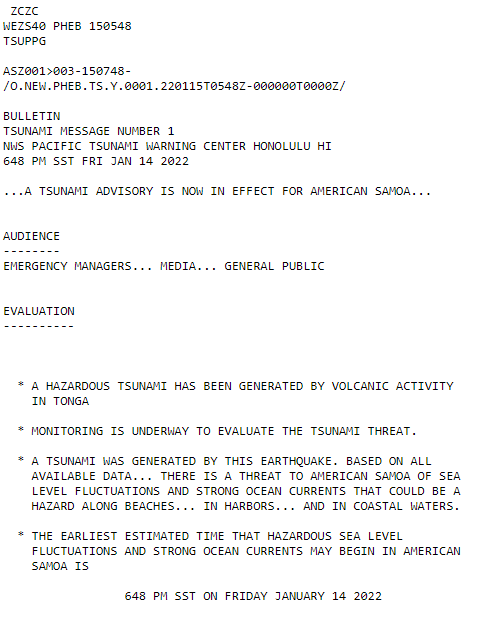 1848 SST = 0548 UTC
Amenaza para Samoa Americana.
Indica origen del Tsunami.
Hora de Arribo Preliminar.
NO CONTIENE parámetros sísmicos.
NO PERMITE ACTIVAR CLAVE - T
P A T R I O T I S M O
HONOR
LEALTAD
VALENTÍA
INTEGRIDAD
DEBER
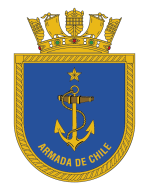 TONGA – 15/01/2022
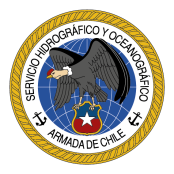 Acciones y Boletines emitidos por el SNAM UTC
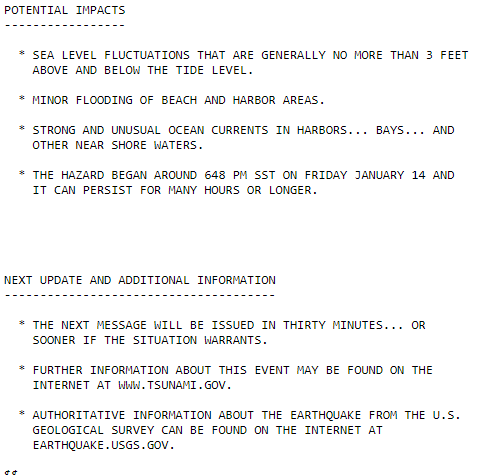 Boletín 01 sólo por página web.
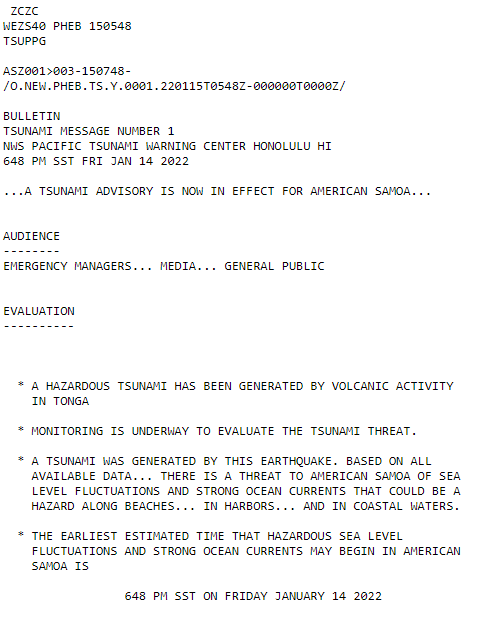 1848 SST = 0550 UTC
Amenaza para Samoa Americana.
Indica origen del Tsunami.
Hora de Arribo Preliminar.
NO CONTIENE parámetros sísmicos.
NO PERMITE ACTIVAR CLAVE - T
Informa impactos esperados.
No establece tiempo de cierre de la emergencia.
Informa tiempo para emitir próximo boletín.
No presionar al PTWC.
NO CERRAR EL EVENTO
P A T R I O T I S M O
HONOR
LEALTAD
VALENTÍA
INTEGRIDAD
DEBER
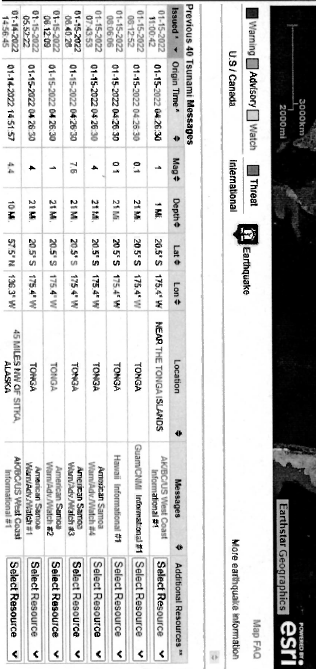 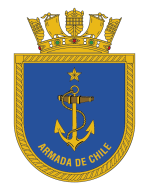 TONGA – 15/01/2022
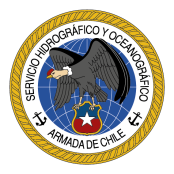 Acciones y Boletines emitidos por el SNAM UTC
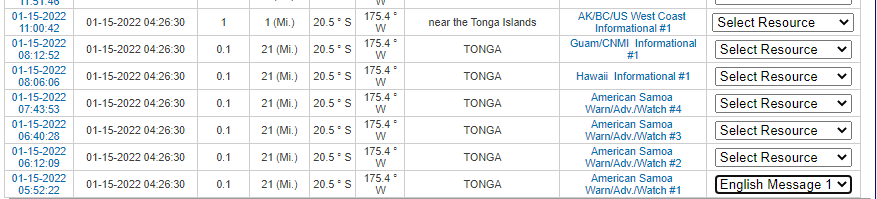 05:30 Activación DART y ENM Tonga
06:12 PTWC BOL2 en 
Pg. Web
Amenaza Samoa
06:40 PTWC BOL3
Pg. Web
Informa Mag. 7.6 ?
Hora de la erupción
T0=04:15 UTC
04:26 PTWC
Estima Inicio del Tsunami
Boletín 03 sólo por página web.
05:35 Inicio monitoreo área afectada
Información sísmica no confirmada por ninguna otra fuente.
Sin Confirmar por otras fuentes sísmicas

NO SE DIFUNDE
Borrada posteriormente.
05:00 Llamado Sub-Director a JS
05:50 Activación DART Samoa ENM amp. 0.7 m
Bol 01 PTWC en Página web
Amenaza Samoa Am.
NO PERMITE ACTIVAR CLAVE - T
Mando informado
P A T R I O T I S M O
HONOR
LEALTAD
VALENTÍA
INTEGRIDAD
DEBER
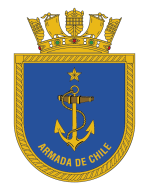 TONGA – 15/01/2022
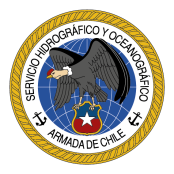 Monitoreo de Estaciones IOC (UTC)
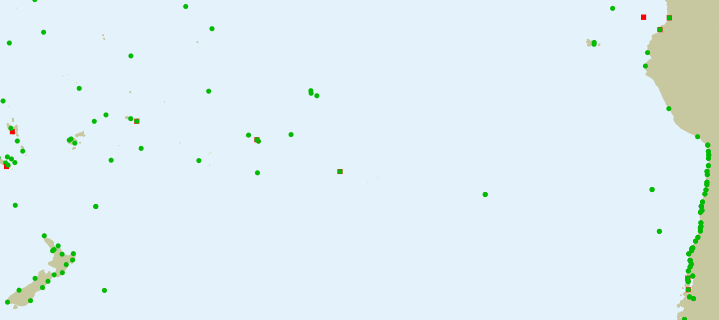 04:26
Nuku’alofa (Tonga)
P A T R I O T I S M O
HONOR
LEALTAD
VALENTÍA
INTEGRIDAD
DEBER
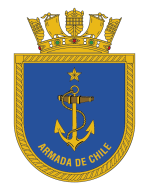 TONGA – 15/01/2022
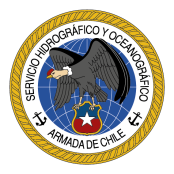 Monitoreo de Estaciones IOC (UTC)
Nuku ‘alofa 05:30 UTC
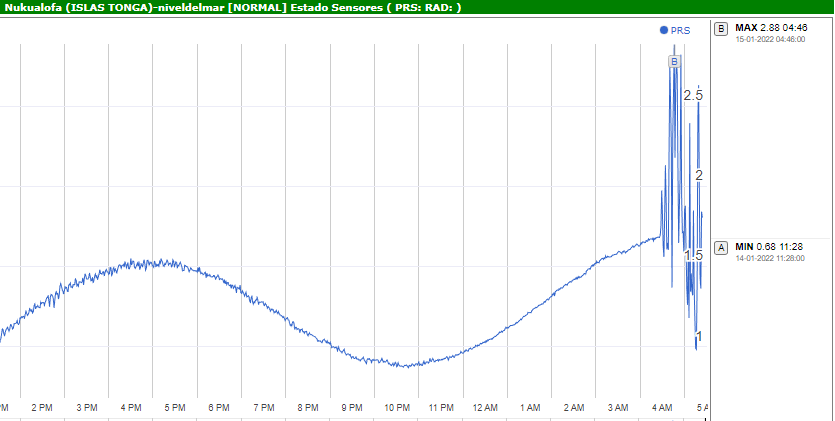 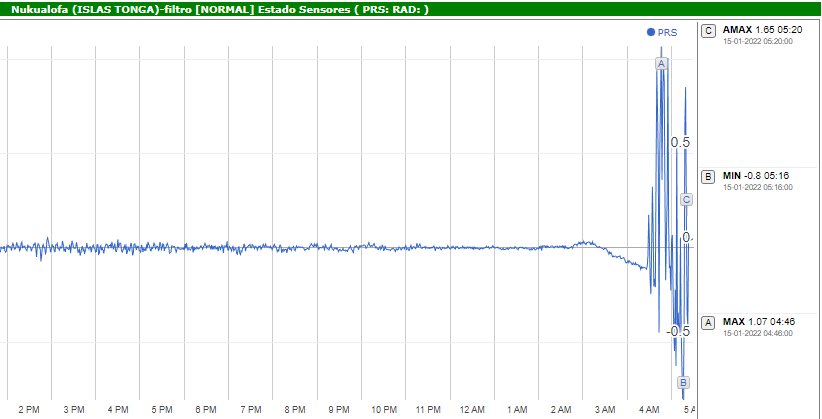 Max
04:46
1.07 m
Arribo
04:27
P A T R I O T I S M O
HONOR
LEALTAD
VALENTÍA
INTEGRIDAD
DEBER
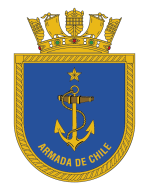 TONGA – 15/01/2022
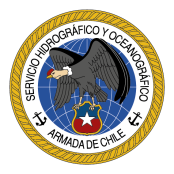 Monitoreo de Estaciones IOC (UTC)
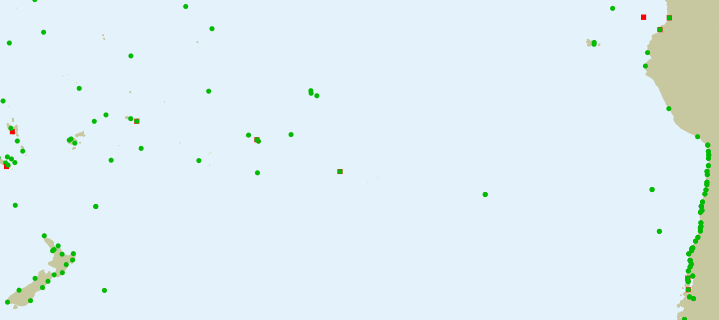 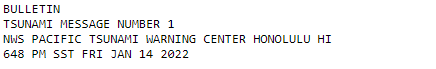 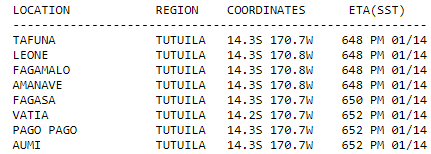 04:26
Nuku’alofa (Tonga)
05:52
Pago - Pago (SAMOA)
SST = UTC +13
P A T R I O T I S M O
HONOR
LEALTAD
VALENTÍA
INTEGRIDAD
DEBER
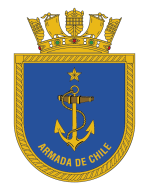 TONGA – 15/01/2022
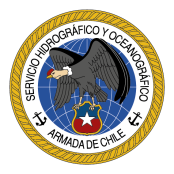 Monitoreo de Estaciones IOC
Pago - Pago 06:00 UTC
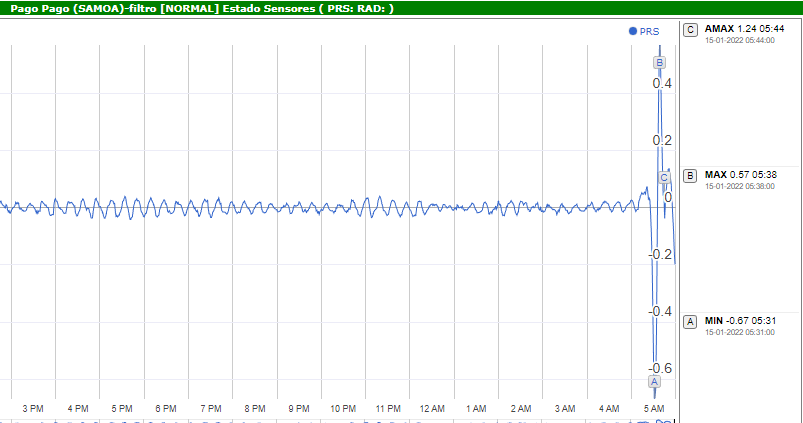 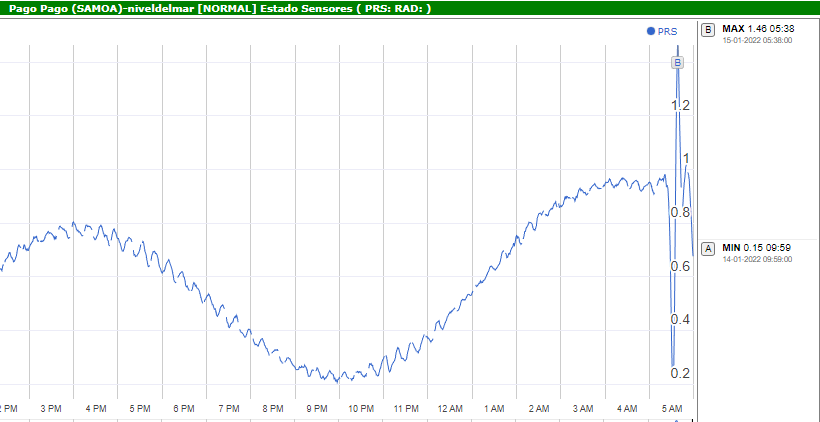 Max
05:31
0.67 m
Arribo
05:25
P A T R I O T I S M O
HONOR
LEALTAD
VALENTÍA
INTEGRIDAD
DEBER
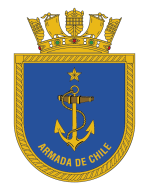 TONGA – 15/01/2022
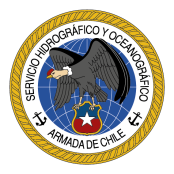 Monitoreo de Estaciones IOC (UTC)
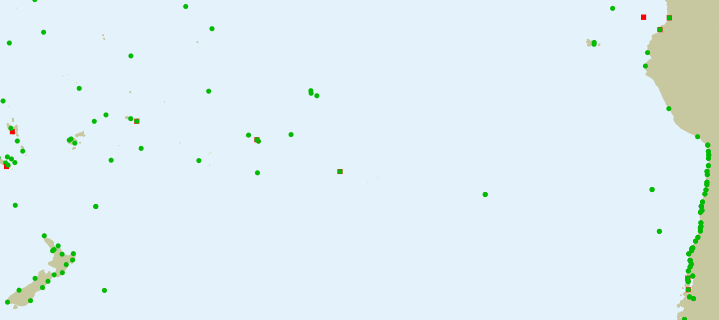 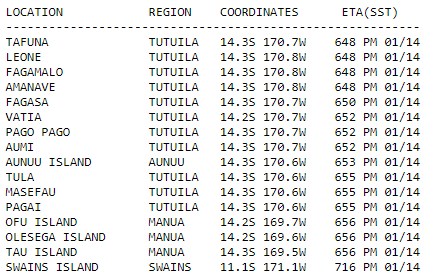 1936 SST = 0636 UTC
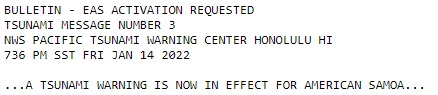 04:26
Nuku’alofa (Tonga)
05:52
Pago - Pago (SAMOA)
P A T R I O T I S M O
HONOR
LEALTAD
VALENTÍA
INTEGRIDAD
DEBER
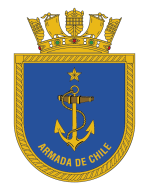 TONGA – 15/01/2022
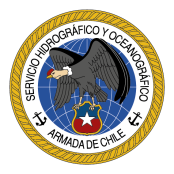 Monitoreo de Estaciones IOC (UTC)
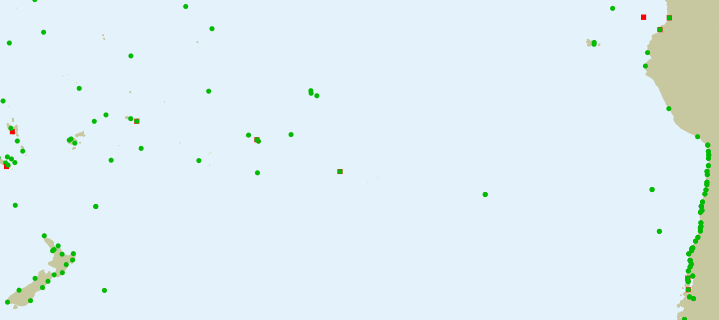 1936 SST = 0636 UTC
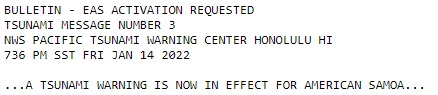 04:26
Nuku’alofa (Tonga)
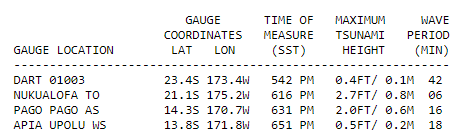 05:52
Pago - Pago (SAMOA)
Pago – Pago SHOA 
0.67 m (05:31 UTC)
P A T R I O T I S M O
HONOR
LEALTAD
VALENTÍA
INTEGRIDAD
DEBER
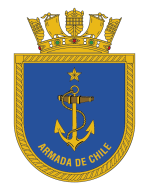 TONGA – 15/01/2022
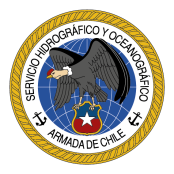 Monitoreo de Estaciones IOC (UTC)
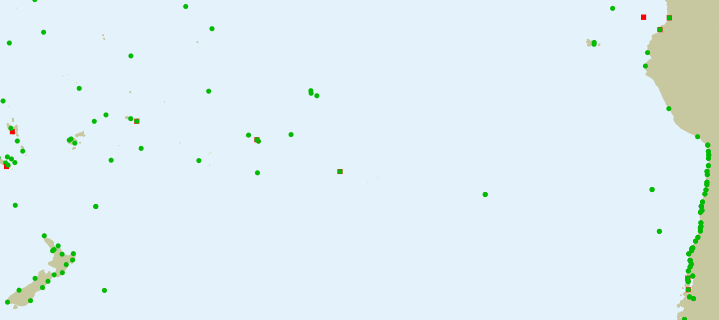 2039 SST = 0739 UTC
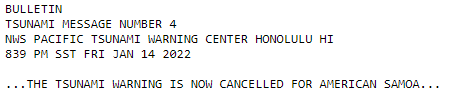 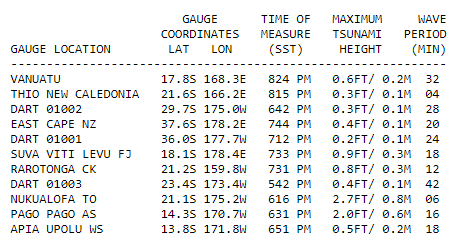 04:26
Nuku’alofa (Tonga)
05:52
Pago - Pago (SAMOA)
P A T R I O T I S M O
HONOR
LEALTAD
VALENTÍA
INTEGRIDAD
DEBER
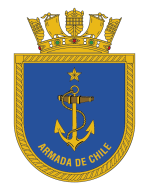 TONGA – 15/01/2022
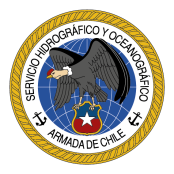 Monitoreo de Estaciones IOC (UTC)
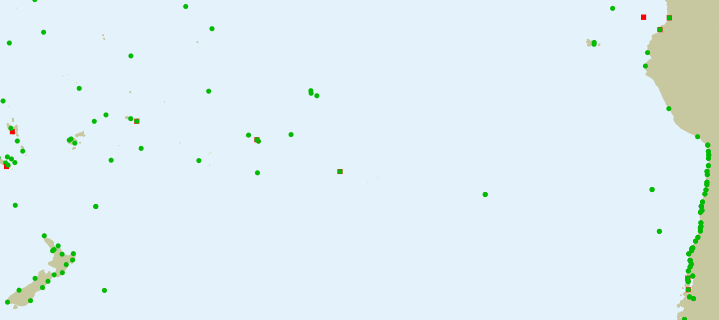 04:26
Nuku’alofa (Tonga)
06:31
Rarotonga
05:52
Pago - Pago (SAMOA)
P A T R I O T I S M O
HONOR
LEALTAD
VALENTÍA
INTEGRIDAD
DEBER
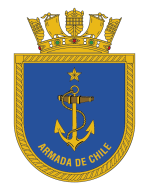 TONGA – 15/01/2022
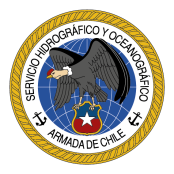 Monitoreo de Estaciones IOC
Rarotonga 06:45 UTC
Max
06:44
0.3 m
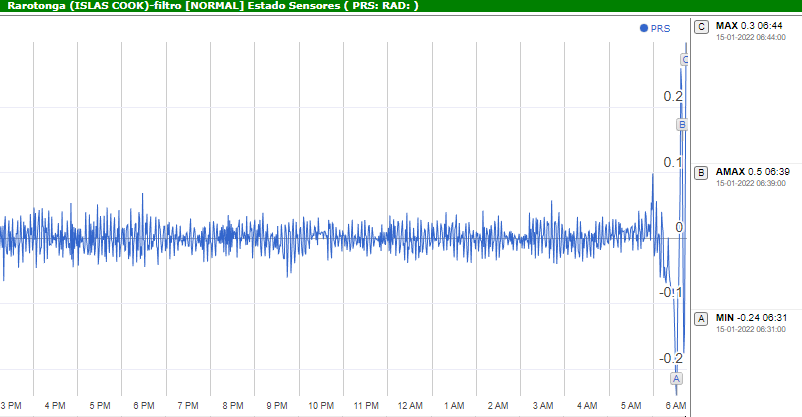 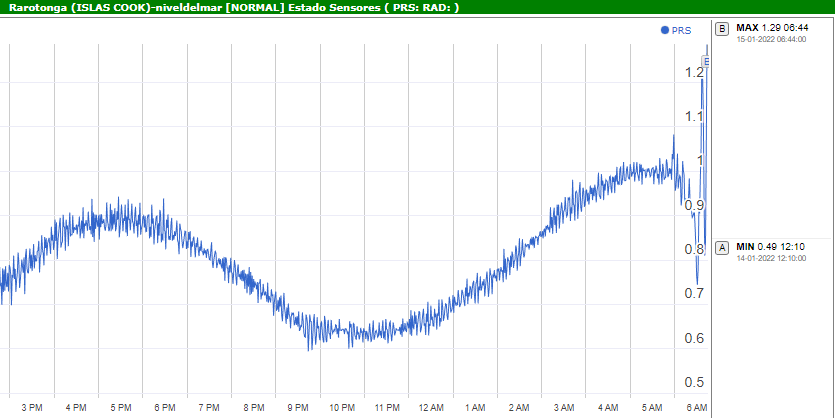 Arribo
06:18
P A T R I O T I S M O
HONOR
LEALTAD
VALENTÍA
INTEGRIDAD
DEBER
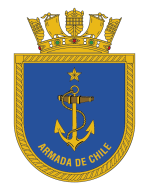 TONGA – 15/01/2022
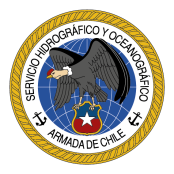 Monitoreo de Estaciones IOC (UTC)
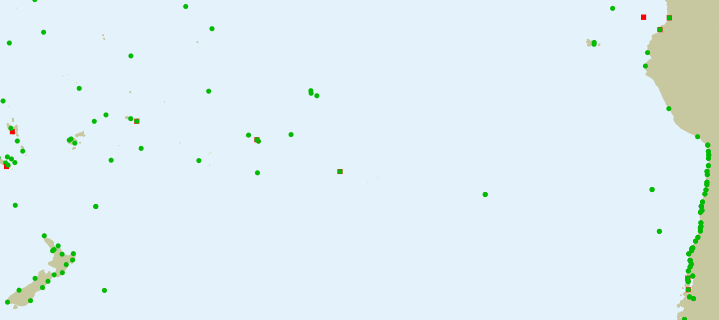 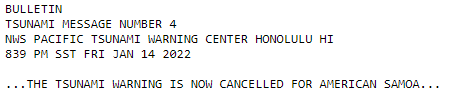 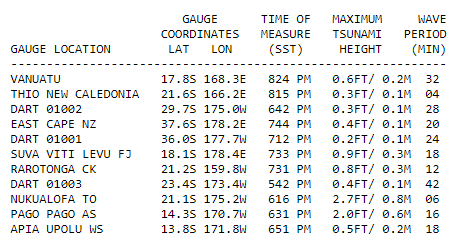 06:31
Rarotonga
04:26
Nuku’alofa (Tonga)
05:52
Pago - Pago (SAMOA)
Rarotonga SHOA 
0.3 m (06:44 UTC)
P A T R I O T I S M O
HONOR
LEALTAD
VALENTÍA
INTEGRIDAD
DEBER
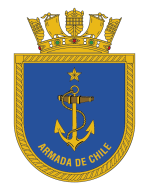 TONGA – 15/01/2022
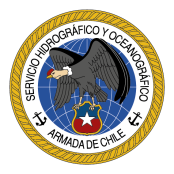 Monitoreo de Estaciones IOC (UTC)
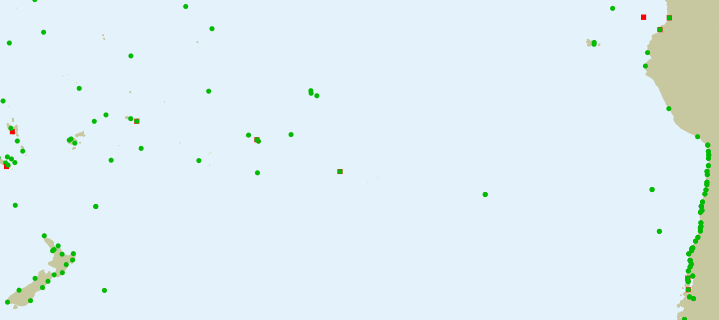 Tubuai
Rikitea
Pascua
06:31
Rarotonga
04:26
Nuku’alofa (Tonga)
05:52
Pago - Pago (SAMOA)
P A T R I O T I S M O
HONOR
LEALTAD
VALENTÍA
INTEGRIDAD
DEBER
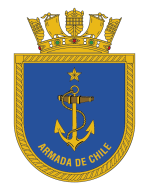 TONGA – 15/01/2022
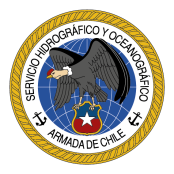 Monitoreo de Estaciones IOC
Tubuai 08:30 UTC
Max
08:06
0.35 m
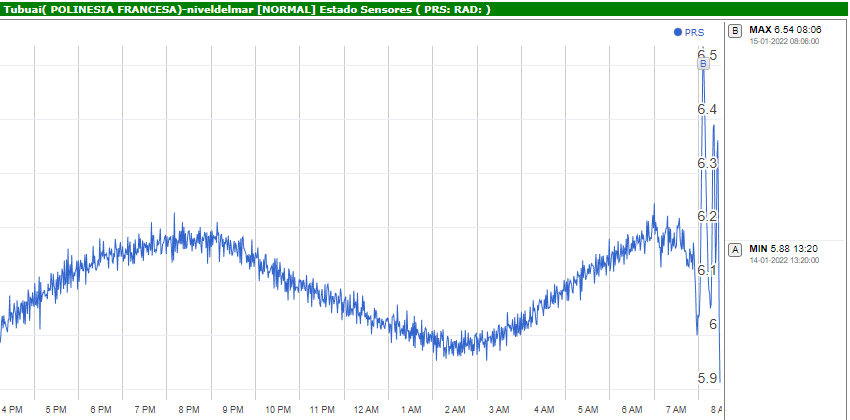 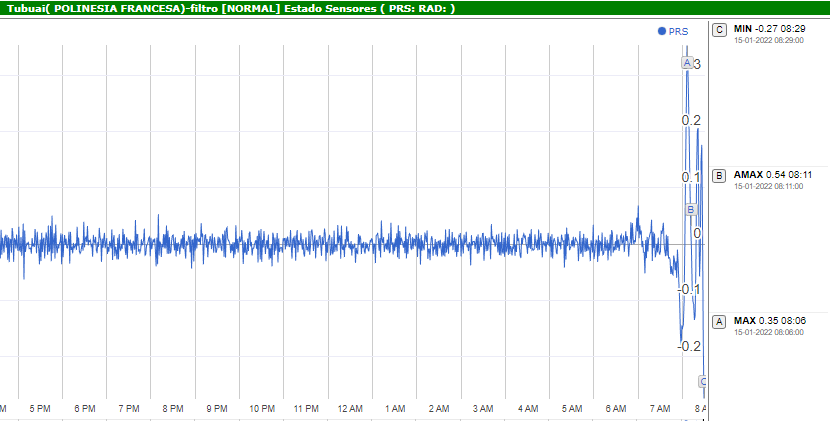 Arribo
07:36
P A T R I O T I S M O
HONOR
LEALTAD
VALENTÍA
INTEGRIDAD
DEBER
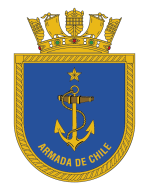 TONGA – 15/01/2022
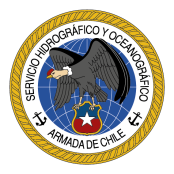 Monitoreo de Estaciones IOC
Rikitea 12:00 UTC
Max
10:35
0.29 m
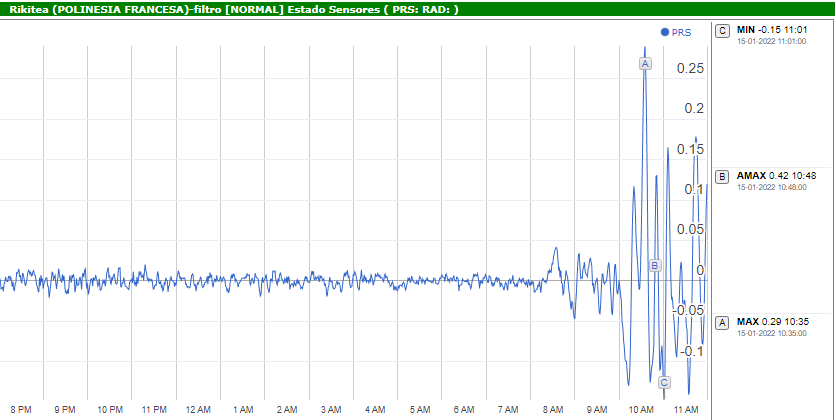 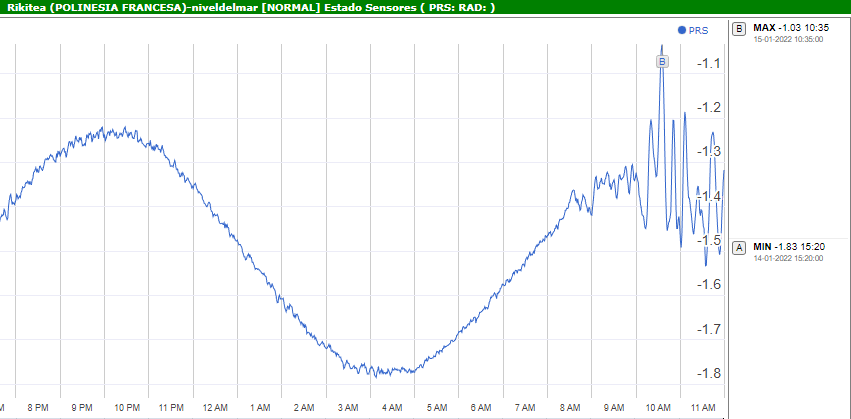 Arribo
08:22
P A T R I O T I S M O
HONOR
LEALTAD
VALENTÍA
INTEGRIDAD
DEBER
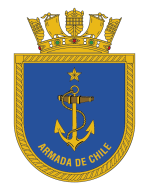 TONGA – 15/01/2022
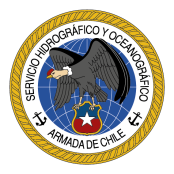 Monitoreo de Estaciones IOC
Rikitea 13:00 UTC
Max
10:35
0.29 m
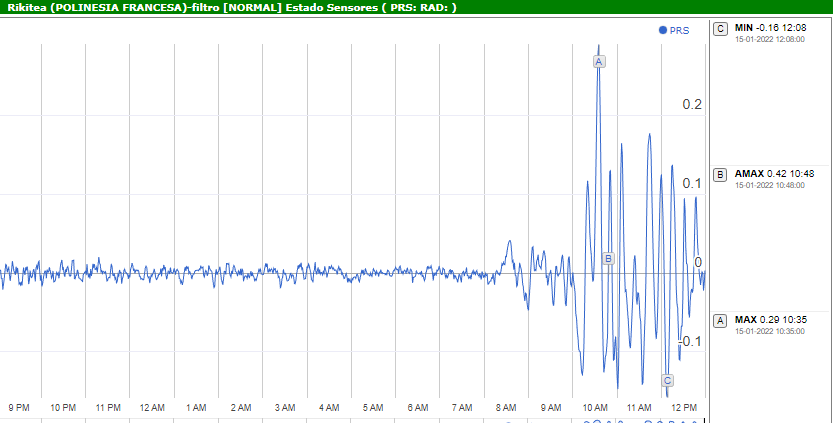 Arribo
08:22
P A T R I O T I S M O
HONOR
LEALTAD
VALENTÍA
INTEGRIDAD
DEBER
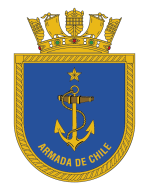 TONGA – 15/01/2022
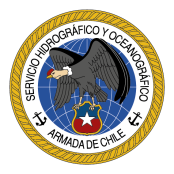 13:16 
PTWC Bol 4 reenviado por SubDirector
Acciones y Boletines emitidos por el SNAM UTC
13:27 
Boletín 01 SNAM
Formato Manual
05:30 Activación DART y ENM Tonga
13:05 
Llamado al PTWC Para Recabar Antecedentes
06:12 PTWC BOL2 en 
Pg. Web
Amenaza Samoa
06:40 PTWC BOL3
Pg. Web
Informa Mag. 7.6 ?
Hora de la erupción
T0=04:15 UTC
04:26 PTWC
Estima Inicio del Tsunami
13:14 
Se decide difundir Bol 1
PRECAUCIÓN

Territorio Insular + Antártica
05:35 Inicio monitoreo área afectada
Sin Confirmar por otras fuentes sísmicas

NO SE DIFUNDE
05:00 Llamado Sub-Director a JS
05:50 Activación DART Samoa ENM amp. 0.7 m
Bol 01 PTWC en Página web
Amenaza Samoa Am.
Mando informado
P A T R I O T I S M O
HONOR
LEALTAD
VALENTÍA
INTEGRIDAD
DEBER
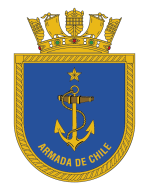 TONGA – 15/01/2022
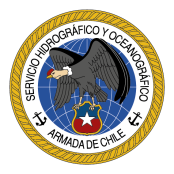 Acciones y Boletines emitidos por el SNAM UTC
Formato pre-establecido para fuente sísmica.
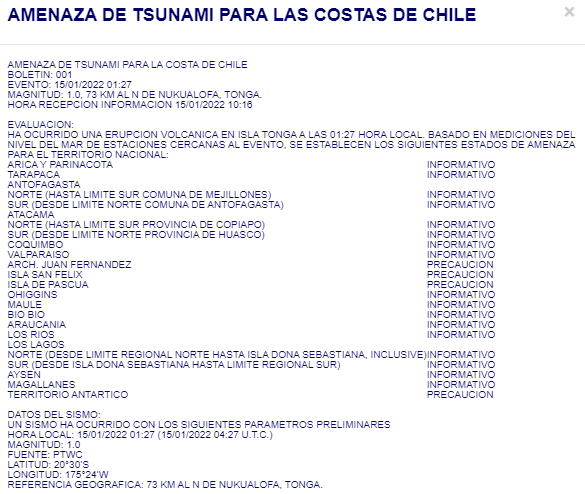 Glosa específica.
Estados de Amenaza en base a comportamiento de Boyas DART y ENM extranjeras.
Difusión posterior a 10 minutos desde la activación del SNAM.
Inicio del Monitoreo.
P A T R I O T I S M O
HONOR
LEALTAD
VALENTÍA
INTEGRIDAD
DEBER
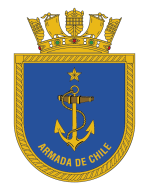 TONGA – 15/01/2022
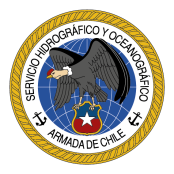 Acciones y Boletines emitidos por el SNAM UTC
17:29
Boletín 45 SNAM
CANCELACIÓN
TOTAL
Pta. De Choros Ampl. 1.0 m
20:04
Boletín 14 SNAM
Alerta
Coquimbo
14:31 
Boletín 03 SNAM
Amplitudes
Pascua 0.3 m
00:14
Boletín 22 SNAM
Canc. Parcial
Antártica
13:34 
Boletín 02 SNAM
Horas de Arribo
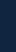 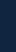 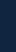 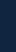 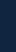 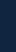 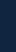 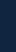 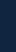 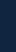 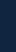 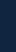 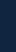 17:35 
Boletín 07 SNAM
Amplitudes
45 Boletines Difundidos.
37 horas de Emergencia.
17:28  
Boletín 06 SNAM
Precaución
Arica y P. / Coquimbo
19:48
Boletín 13 SNAM
Alerta
Los Ríos
Corral Ampl. 1.0 m
P A T R I O T I S M O
HONOR
LEALTAD
VALENTÍA
INTEGRIDAD
DEBER
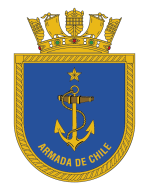 TONGA – 15/01/2022
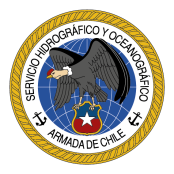 Lecciones Aprendidas y Oportunidades de Mejora
Recepción de Información.

PTWC no difundió por correo los primeros 6 boletines ( Boletín 07 RX 20:44 UTC).

Importancia de la interacción en Inglés con el PTWC.
Importancia monitoreo Boyas DART y ENM extranjeras (Sistema SAVTEC).
Impresión de 2 copias de todo lo que llega y se difunde (1 GM Compilador).

Monitoreo ENM.

Información de Amplitudes

Espera de al menos 10 min para informar lecturas por estabilización de Filtro.
Informar valores absolutos considerando valores (+) y (-).
Reforzar “Situational Awareness” para establecer áreas de monitoreo de ENM extranjeras y Boyas Dart.

Reforzar uso de comunicaciones con GT-ATPS

Estandarizar reportes de Estaciones denivel del mar.
P A T R I O T I S M O
HONOR
LEALTAD
VALENTÍA
INTEGRIDAD
DEBER
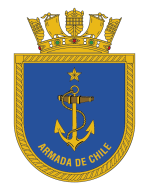 TONGA – 15/01/2022
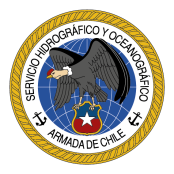 SHOA
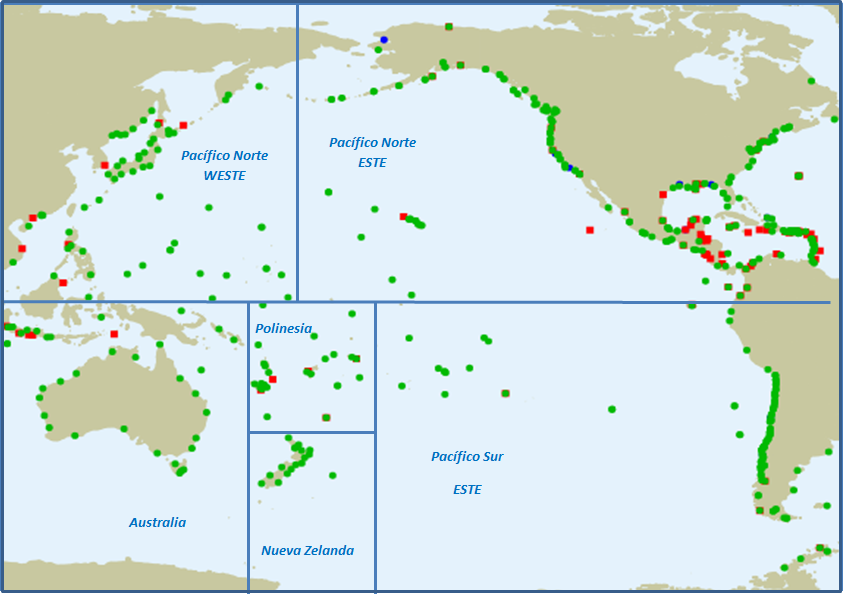 P A T R I O T I S M O
HONOR
LEALTAD
VALENTÍA
INTEGRIDAD
DEBER
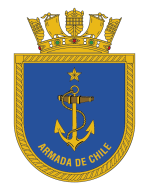 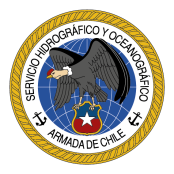 GRACIAS POR SU ATENCIÓN
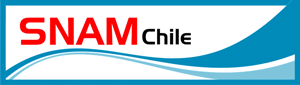 P A T R I O T I S M O
HONOR
LEALTAD
VALENTÍA
INTEGRIDAD
DEBER